Ready-to-go Lesson Slides
Year 3
Fractions
Lesson 1
Spr5
Starter:
Which one is different?
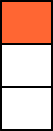 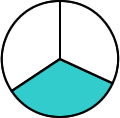 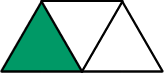 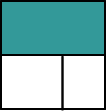 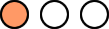 Starter:
Which one is different?
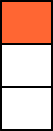 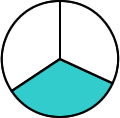 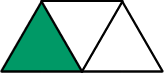 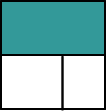 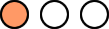 Each image shows 1 out of 3 parts shaded, but with this one
the parts are not equal, so we cannot say one third is shaded.
All the others have one third shaded.
Talking time:
Complete the missing values.









__ out of __ equal parts is shaded.

       of the shape is shaded.
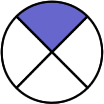 ? 
 ?
Talking time:
Complete the missing values.









 1  out of  4  equal parts is shaded.

       of the shape is shaded.
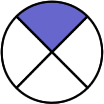 1 
 4
Talking time:
Complete the missing values.









__ out of __ equal parts is shaded.

       of the shape is shaded.
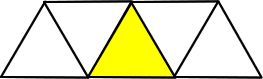 ? 
 ?
Talking time:
Complete the missing values.









 1  out of  5  equal parts is shaded.

       of the shape is shaded.
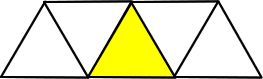 1 
 5
Activity 1:
What fraction of each shape is shaded?
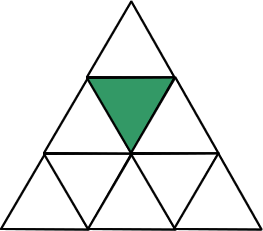 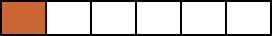 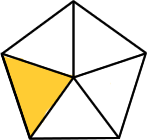 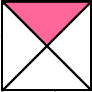 Activity 1:
What fraction of each shape is shaded?
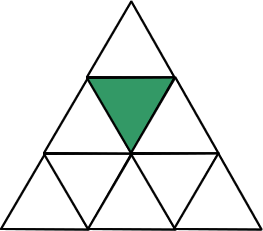 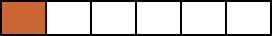 1 
 9
1 
 6
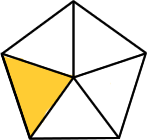 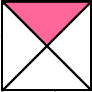 1 
 4
1 
 5
Talking time:
Shade       					Shade       





What’s the same? What’s different?
3 
10
1 
10
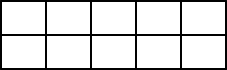 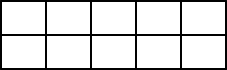 Talking time:
Shade       					Shade       





What’s the same? What’s different? 
Both shapes have been split into the same number of equal 
parts (tenths). 
The first shape has one part shaded (one tenth), but the second shape has more than one part shaded (three tenths).
3 
10
1 
10
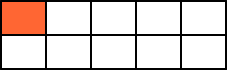 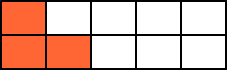 Activity 2:
Shade       					Shade
3 
 4
1 
 4
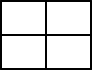 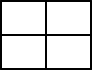 Shade       					Shade
2 
 5
1 
 5
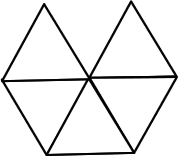 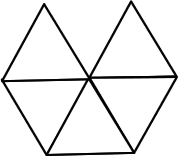 Activity 2:
Shade       					Shade
3 
 4
1 
 4
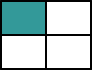 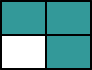 Shade       					Shade
2 
 5
1 
 5
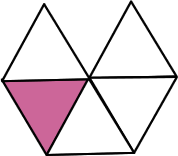 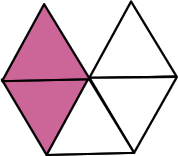 Talking time:
These are unit fractions:




These are non-unit fractions:



Complete the sentences:

A unit fraction is a fraction whose numerator equals __.

A non-unit fraction is a fraction whose numerator is ______________.
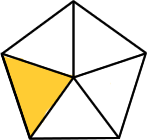 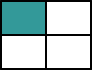 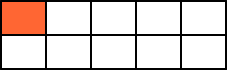 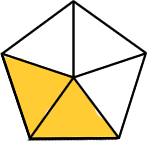 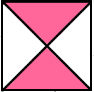 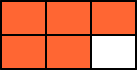 Talking time:
These are unit fractions:




These are non-unit fractions:



Complete the sentences:

A unit fraction is a fraction whose numerator equals  1 .

A non-unit fraction is a fraction whose numerator is  greater than 1.
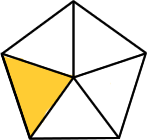 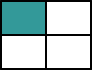 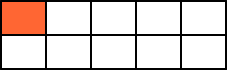 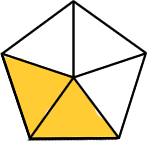 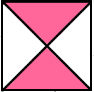 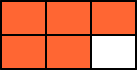 Activity 3:
Draw and write a unit and non-unit fraction that both have a denominator of 6.
Activity 3:
Draw and write a unit and non-unit fraction that both have a denominator of 6. 

For example:

    UNIT FRACTION			NON-UNIT FRACTION
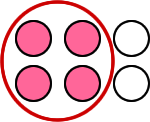 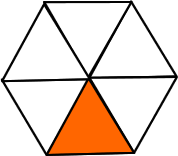 4 
 6
1 
 6
Activity 4:
Complete the table using these fractions:
3 
 3
2 
 6
4 
 9
1 
 4
1 
 8
4 
 4
Activity 4:
Complete the table using these fractions:
1 
 8
1 
 4
Extension:
Explain why this part of the table is empty.

Can you think of a fraction that might go here? Why / why not?
4 
 9
4 
 4
3 
 3
2 
 6
Evaluation:
True or False?

                                         has been shaded.    
					 				 	 			
                                     has been shaded.    

The numerator on a fraction is the top number.
	 
							 									 
d) A unit fraction is a fraction that has a denominator 
(bottom number) equal to 1. 	    

e)        ,     ,       and      are all non-unit fractions.
1 
 2
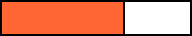 2 
 5
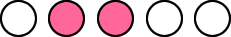 2 
 5
3 
 5
4 
 5
5 
 5
Evaluation:
True or False?

                                         has been shaded.   FALSE
					 				 	 			
                                     has been shaded.   TRUE

The numerator on a fraction is the top number.
	TRUE
							 									 
d) A unit fraction is a fraction that has a denominator 
(bottom number) equal to 1. 	   FALSE (it is the numerator!)	 

e)        ,     ,       and      are all non-unit fractions.		TRUE
1 
 2
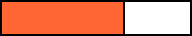 2 
 5
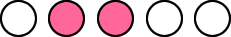 2 
 5
3 
 5
4 
 5
5 
 5
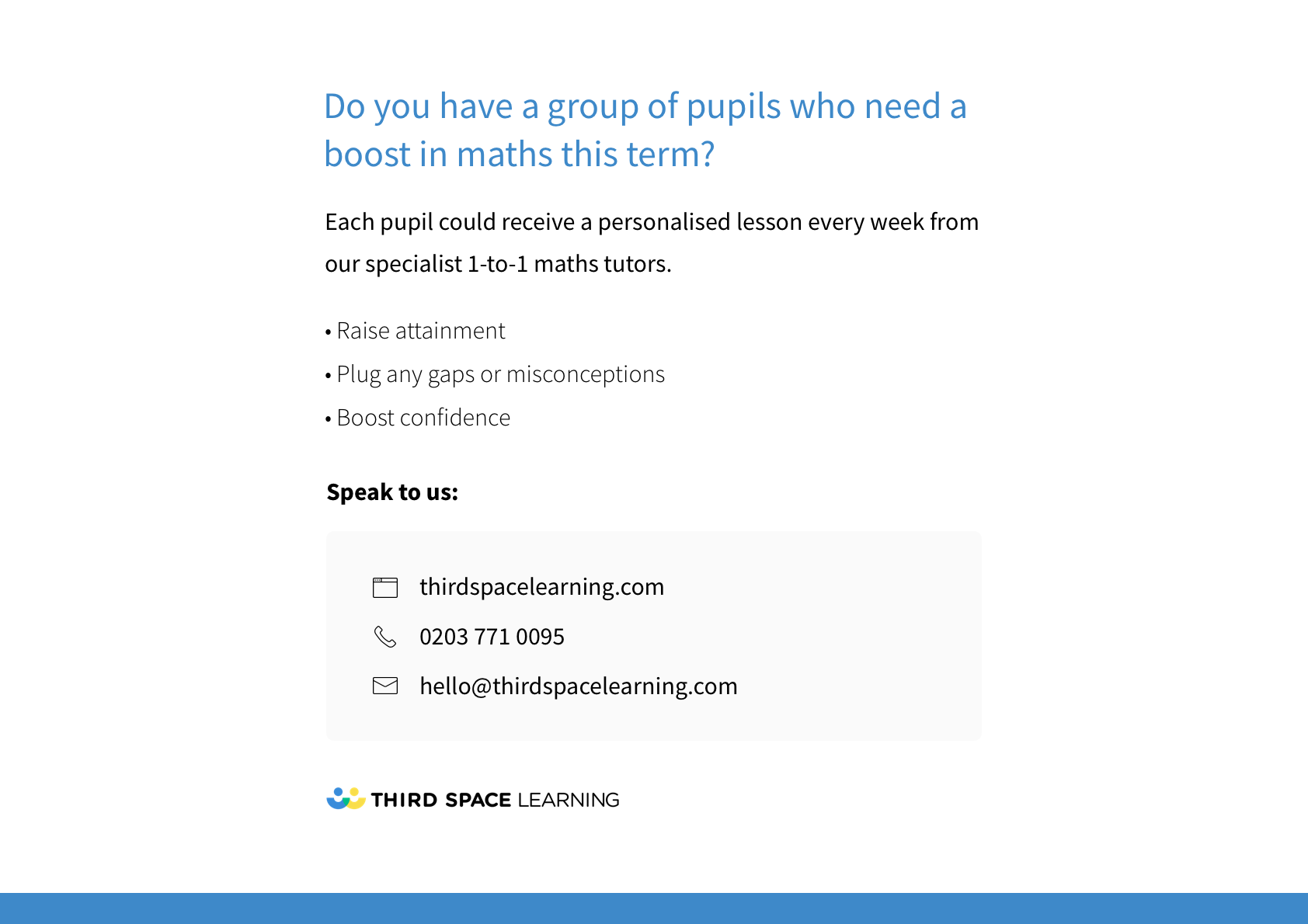